Eco Calendar 2022-23
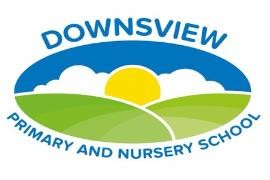 Black
Activists
Month
Sustainable  goals of the  month
From environmental justice advocates to scientists and social entrepreneurs, here are just a handful of the many Black environmentalists who have contributed to our global understanding of the need to look after our planet.
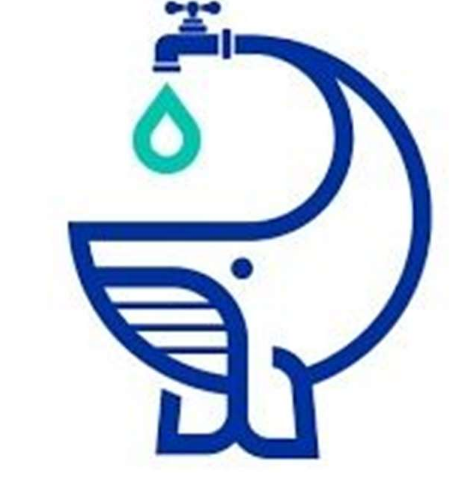 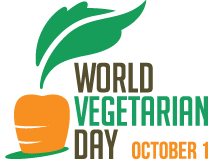 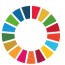 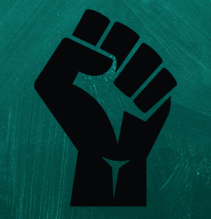 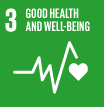 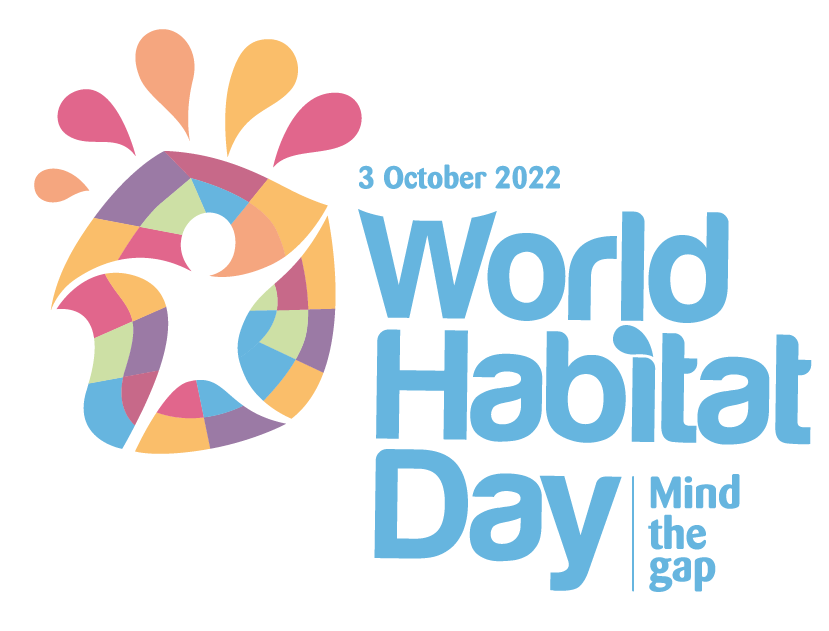 The World Habitat Day and World Migratory Bird Day are beautifully connected to understand the importance of animal habitats, and how they are at risks due to human activity.
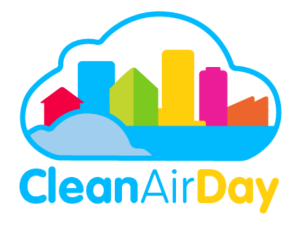 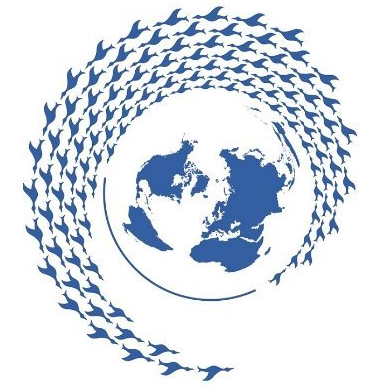 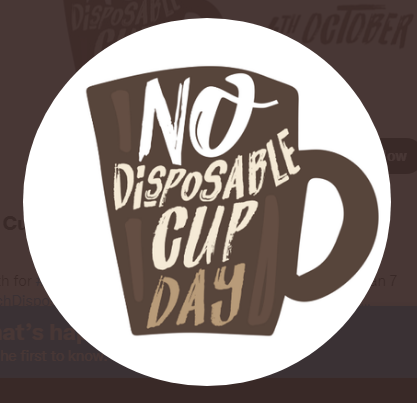 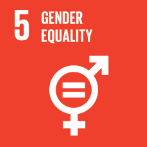 The International Vegetarian Day as well as the World Food Day give us an opportunity to talk about the importance of reducing meat intake as well as to tackle food waste.
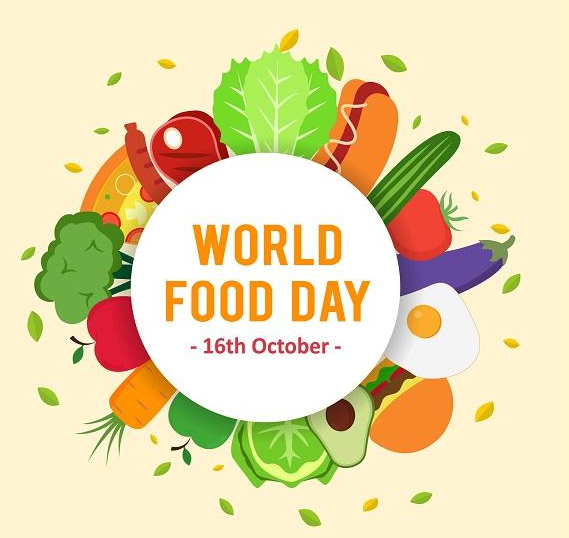 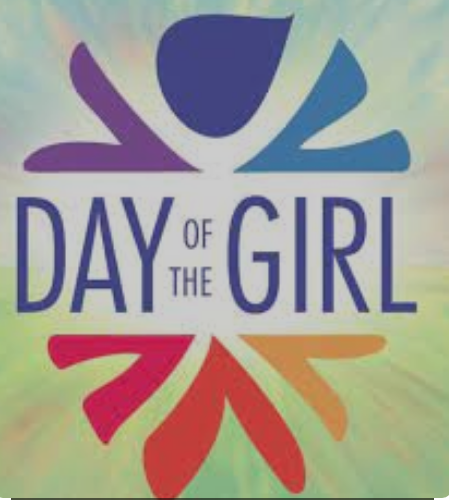 With the rising prices of energy that we are currently  experiencing , there isn’t probably a more important time to mark the World Energy Saving Day raising awareness of why and how we should become more energy savvy.
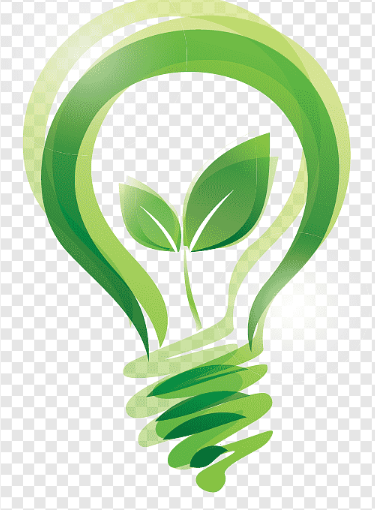 The World City Day will give us the opportunity  to have an optimistic vision of the cities of the future. Can children imagine a happy and green human habitat?
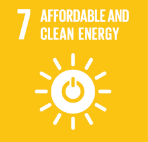 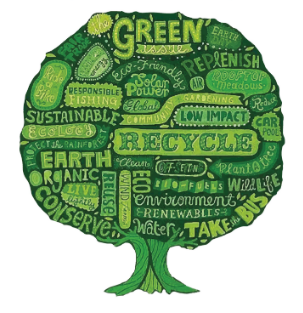 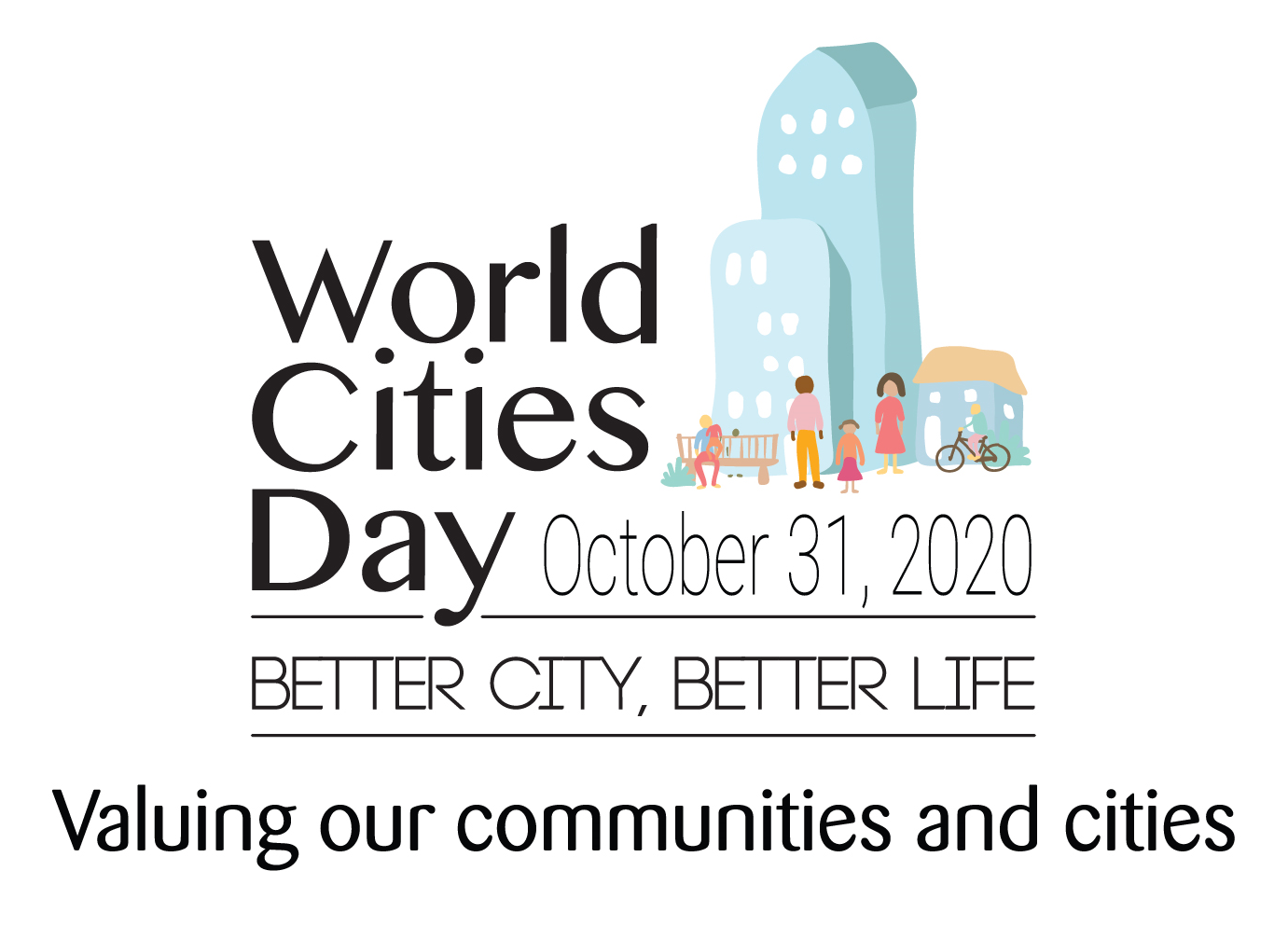 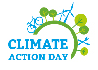 Silvia Sánchez - Ssanchez2.306@lgflmail.org